Improving Forecasts of Tropical Clouds and Precipitation using Satellites Observations
Objectives
Over the sparsely observed tropical oceans, infrared observations from geostationary satellites (GeoIR observations) are an enormous data source. This study examined whether GeoIR observations can be used to improve predictions of tropical clouds and rainfall.

Approach
A newly developed stochastic ensemble Kalman filter was used to ingest GeoIR observations into computer forecasts of clouds and rainfall over the equatorial Indian Ocean.

Impacts
Assimilating GeoIR observations with the newly developed data assimilation method can improve the analyses and forecasts of tropical clouds and short-term rainfall forecasts.
As GeoIR observations even cover the sparsely observed oceans, our findings are especially relevant for maritime numerical weather prediction.
The data assimilation technique developed in this study can also be used to deepen our understanding of the roles of clouds in the climate system.
Observed rainfall
NoGeoIR rain forecasts
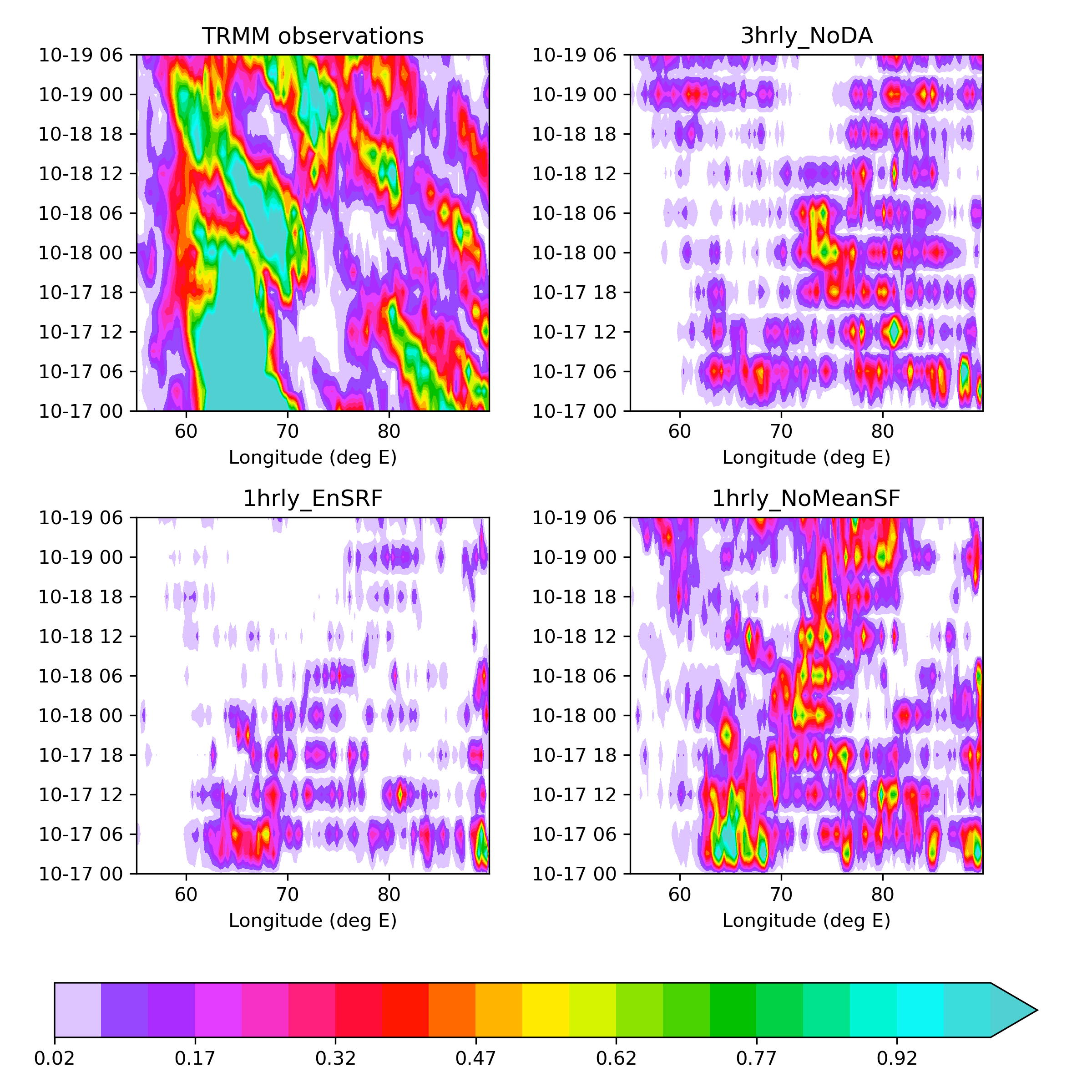 (a)
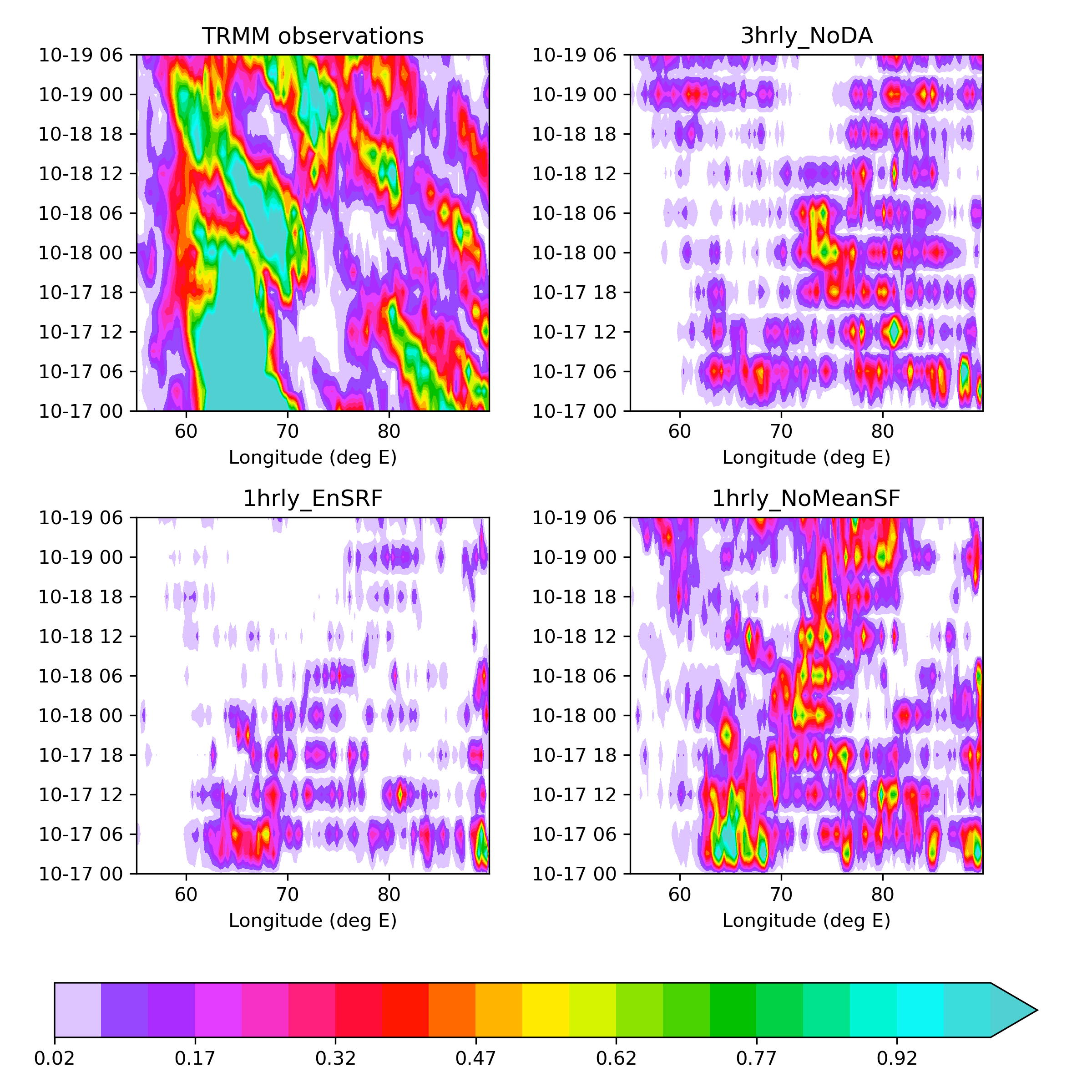 (b)
(c)
Dates
Longitude (deg E)
GeoIR rain forecasts
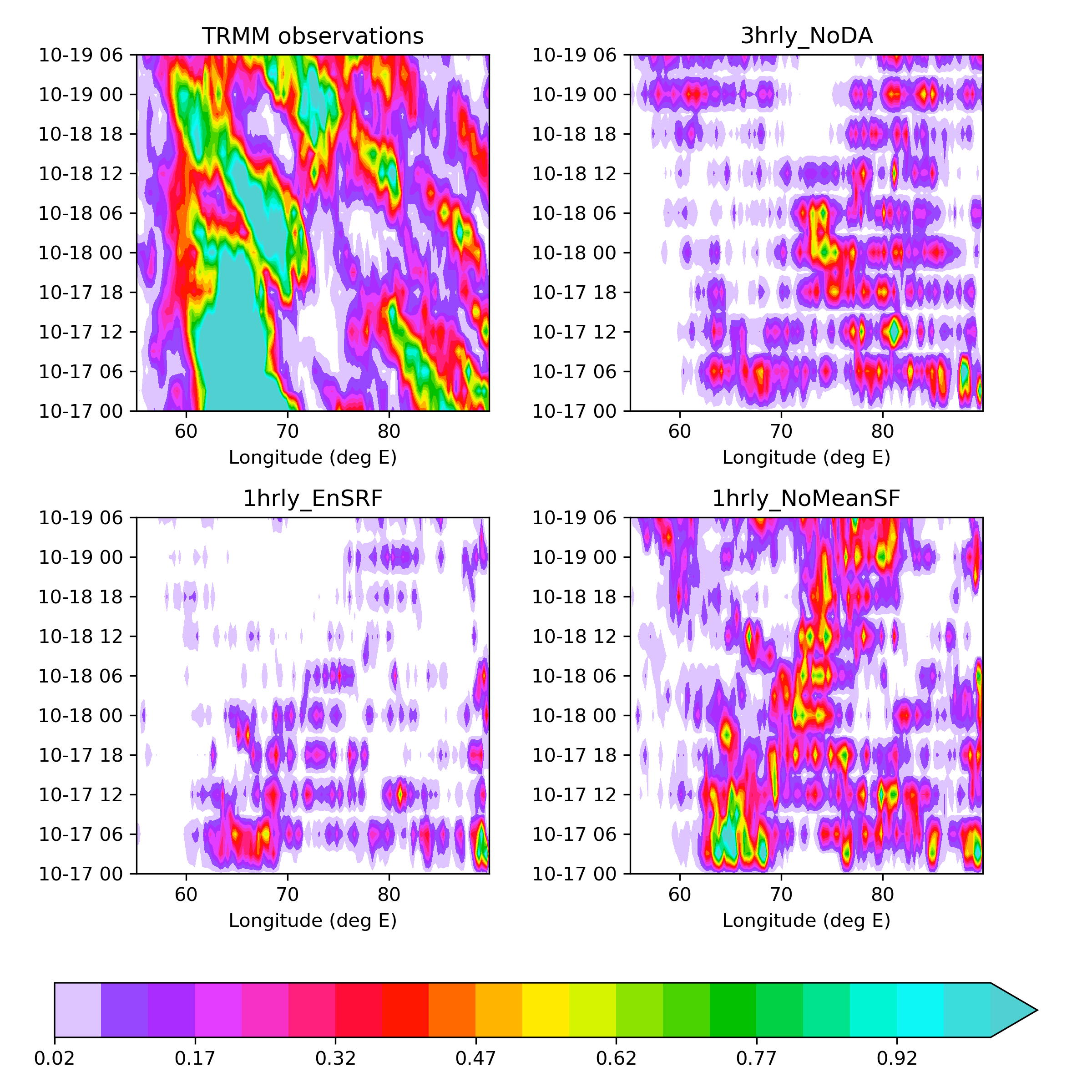 0.92
0.77
0.62
Precipitation rate (mm/hr)
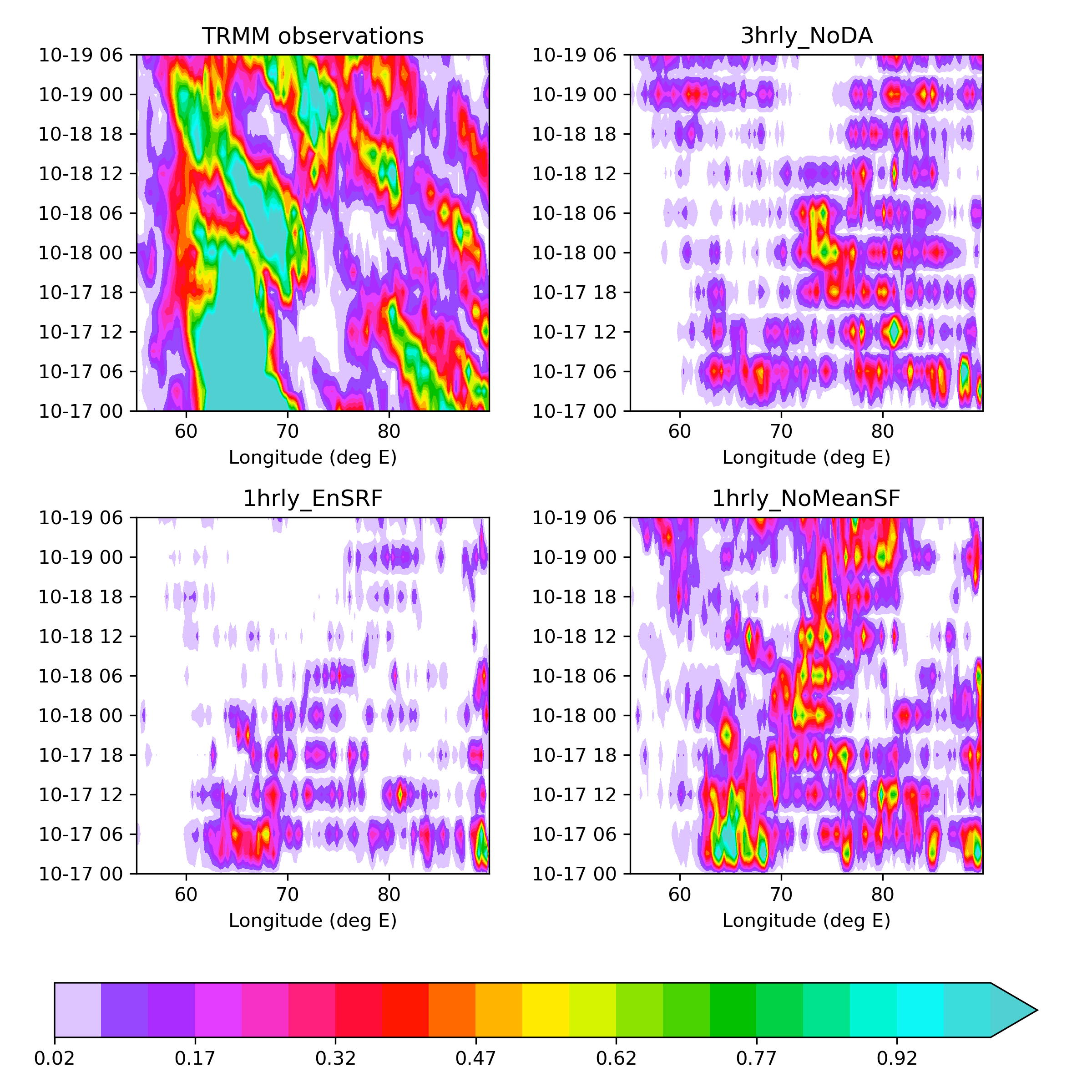 Dates
0.47
0.32
0.17
0.02
Longitude (deg E)
Comparisons of the observed rainfall (a), against rainfall forecasts that did not use GeoIR observations (b) and rainfall forecasts that used GeoIR observations (c). Data assimilation that included GeoIR observations produced better rainfall forecasts.
Chan, M.-Y., Zhang F., Chen X. and Leung R. L. (2020): Impacts of Assimilating All-sky Satellite Infrared Radiances on Convection-Permitting Analysis and Prediction of Tropical Convection. Monthly Weather Review. doi:10.1175/MWR-D-19-0343.1